MEASUREMENT OF THE DIFFERENTIAL CROSS SECTION OF NEUTRON SCATTERING ON DEUTERIUM IN THE NEUTRON ENERGY RANGE FROM 400 keV TO 2.5 MeV
Elisa Pirovano (a), Luciano Canton (b), Ralf Nolte (a), Markus Nyman (c), Arjan Plompen (c)


(a) Physikalisch-Technische Bundesanstalt 
(b) Istituto Nazionale di Fisica Nucleare, Sezione di Padova
(c) European Commission, Joint Research Centre - Geel

EuNPC
Bologna, 2-7 September 2018
n-d scattering differential cross section
in research:
to study the effect of introducing three-body forces in the nuclear potential models

for applications:
fast-neutron detectors, metrology, energy production


issues with the data below 3 MeV
experimental database:
angular distribution measurements scarce and partially inconsistent
especially at backward angles

evaluated libraries
proved to cause inconsistencies in criticality benchmarks
Bologna, 2-7 September 2018
2
EuNPC
experimental setup
objective
measurement of the differential cross section at given neutron incident energies, below the break-up threshold
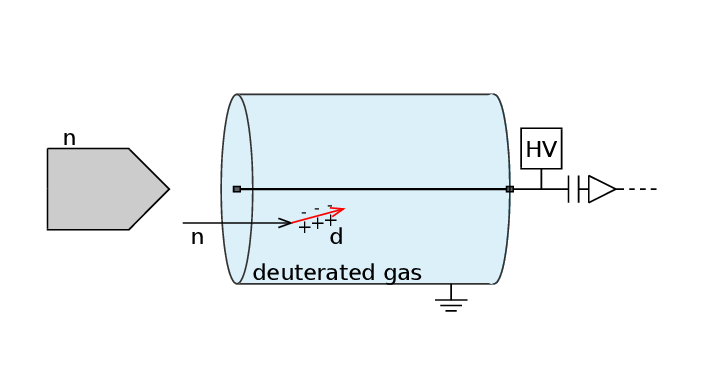 setup
monoenergetic neutron beam
proportional counter filled with deuterated gases
Bologna, 2-7 September 2018
3
EuNPC
experimental setup
400 – 875 keV
measurement at the PTB VdG
quasi-monoenergetic neutrons via 7Li(p,n) or 3H(p,n)
energy range 400 keV – 2.5 MeV
different gas mixtures/pressures to limit the escape of recoil deuterons
875 – 2500 keV
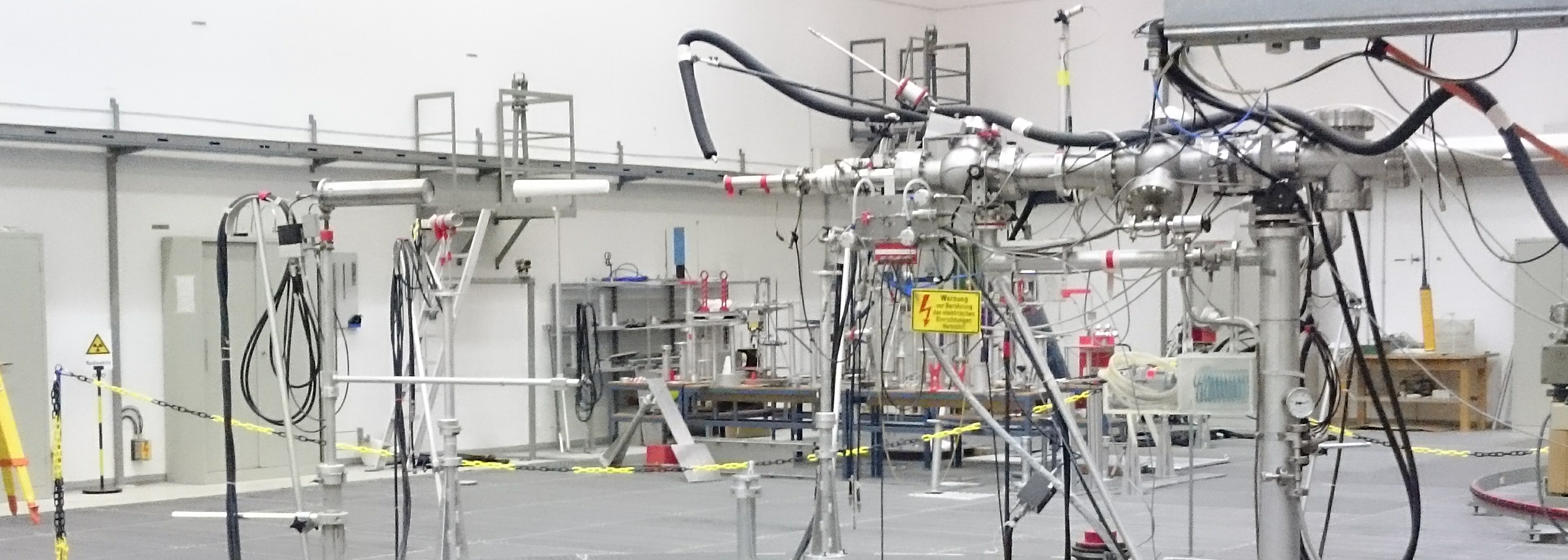 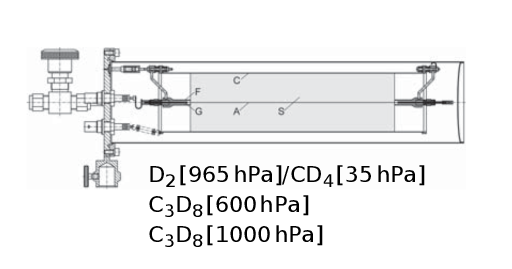 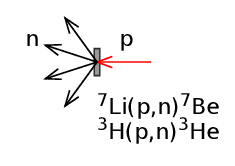 Bologna, 2-7 September 2018
4
EuNPC
background components
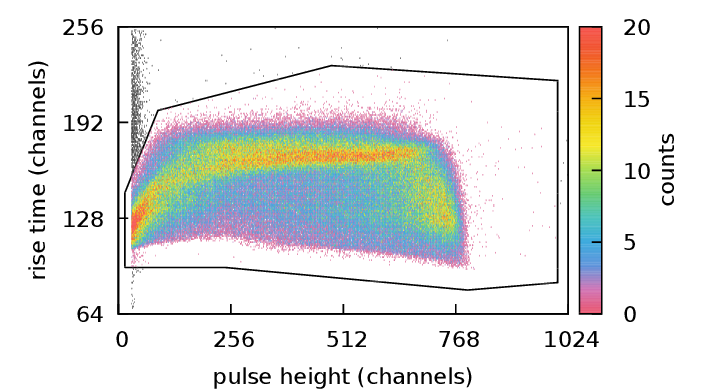 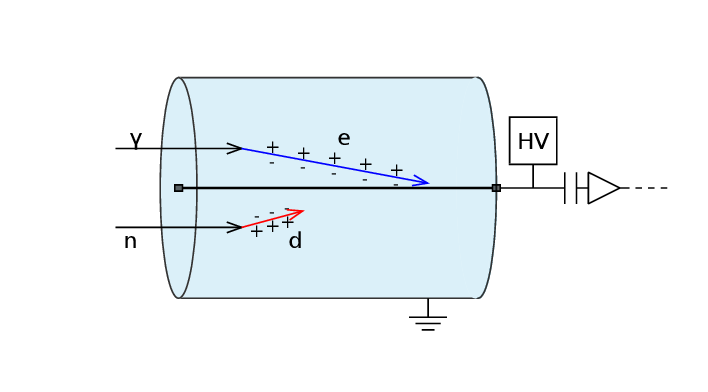 photon background → rise-time discrimination
neutron room-return background → shadow-cone technique
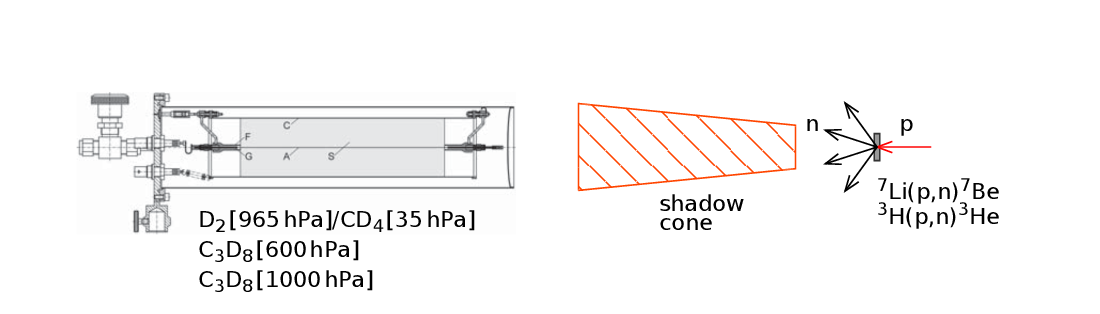 Bologna, 2-7 September 2018
5
EuNPC
analysis of therecoil energy distributions
ENDF/B VII.1
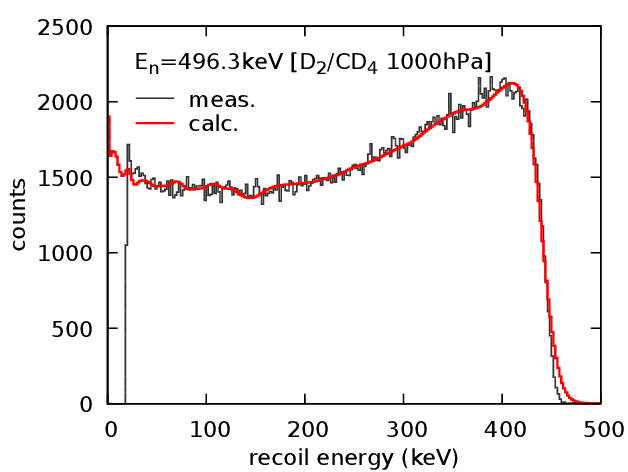 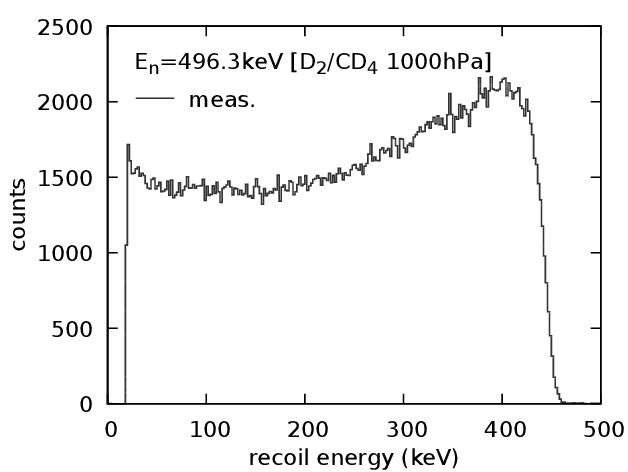 analysis:
first guess of the differential cross section
dedicated Monte Carlo model:
→ n & d transport inside the detector
simulation of the deposited energy distribution
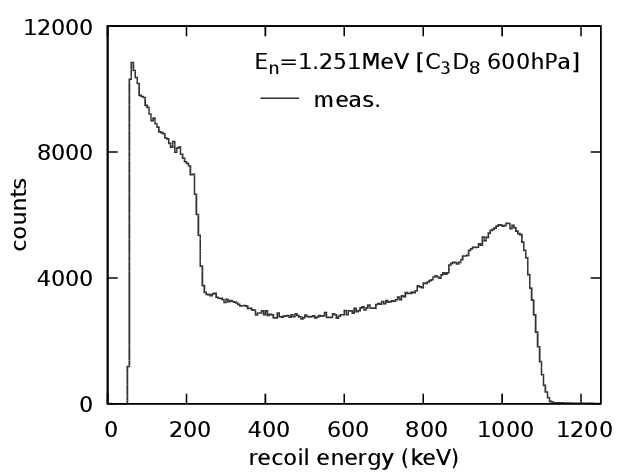 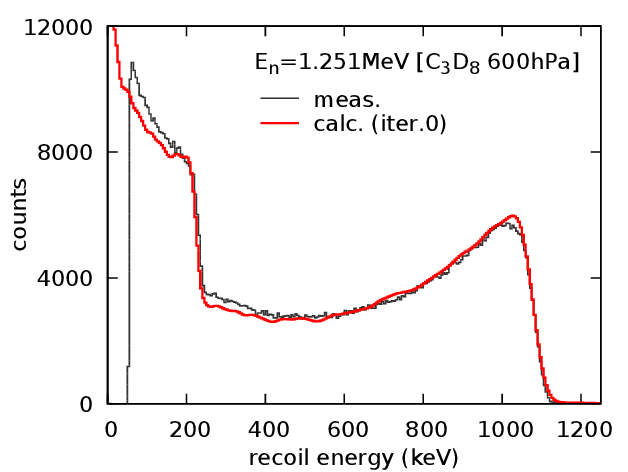 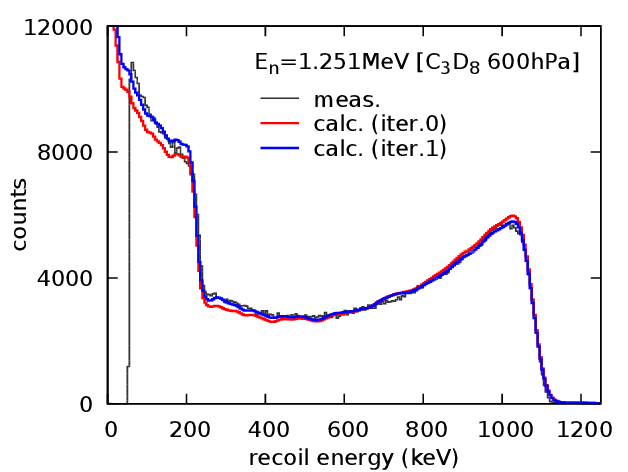 fit of the model to the data
(iterative procedure):
→ determination of the coefficients 
of the Legendre expansion of dσ/dΩ
Bologna, 2-7 September 2018
6
EuNPC
analysis of therecoil energy distributions
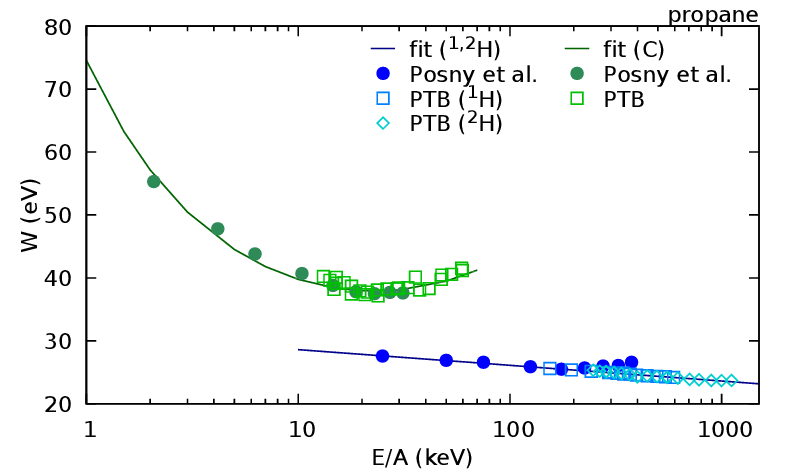 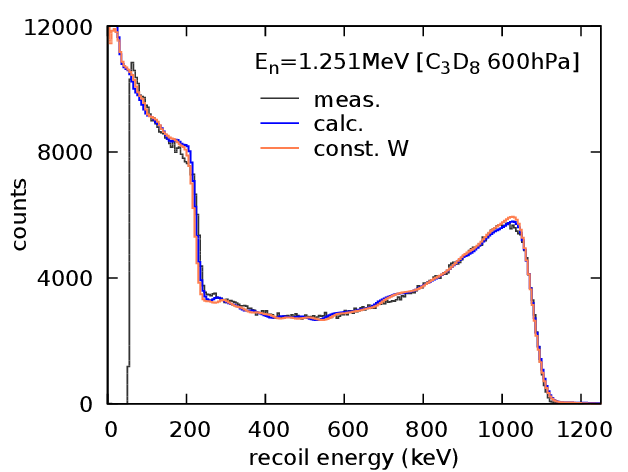 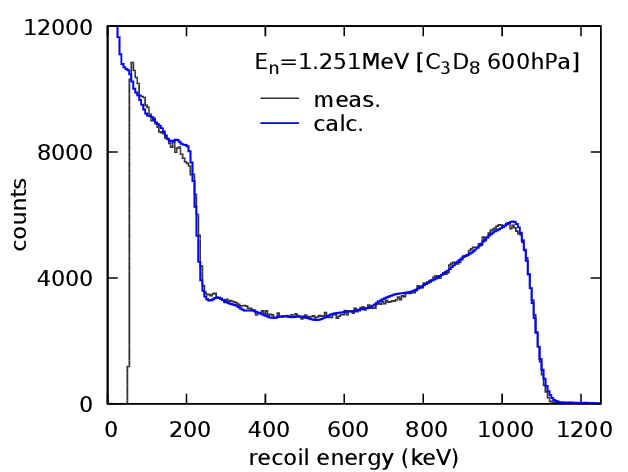 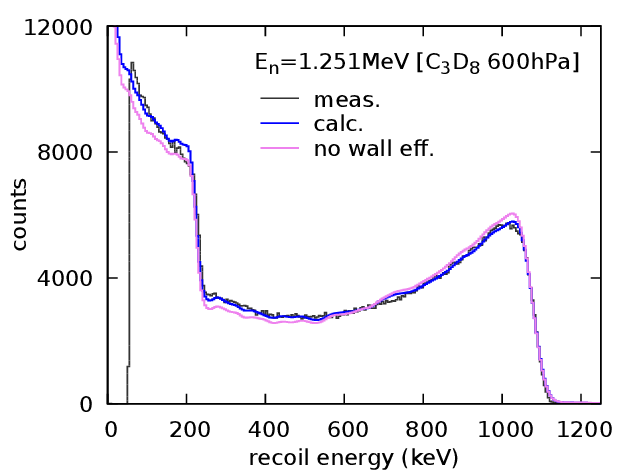 Bologna, 2-7 September 2018
7
EuNPC
results
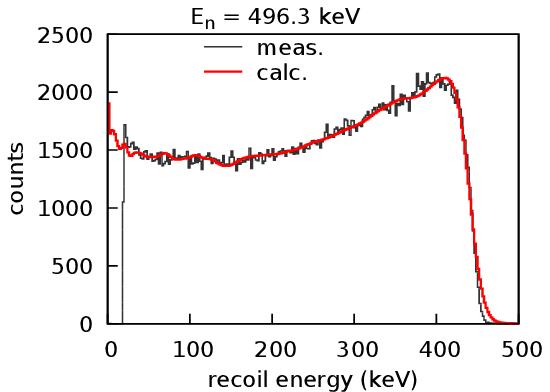 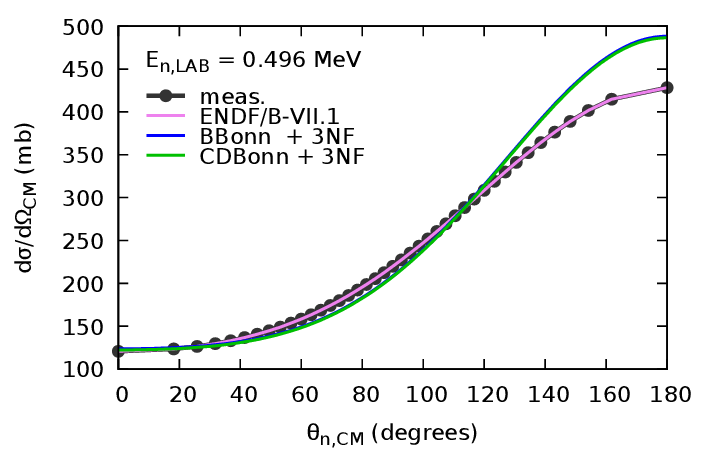 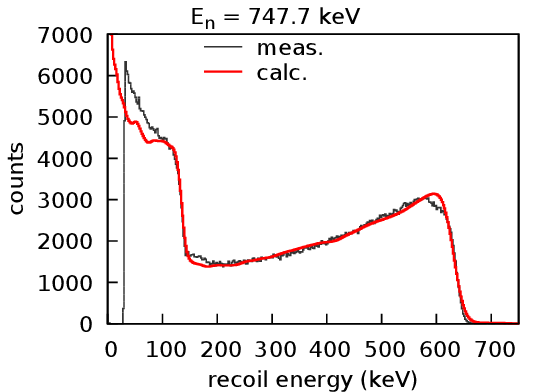 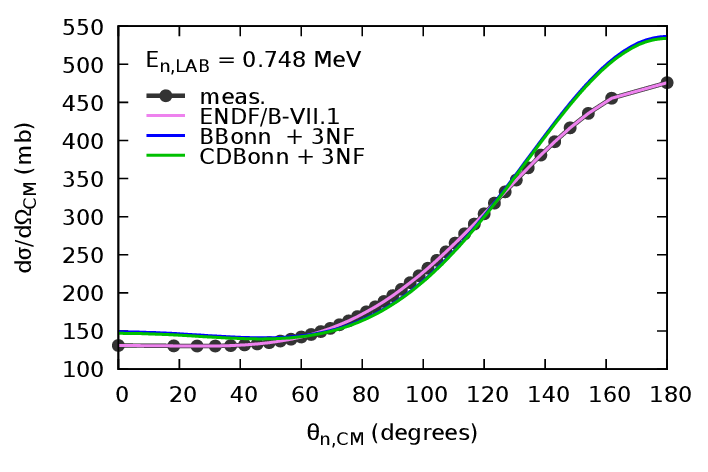 En ≤ 750 keV
results based on the ENDF/B VII.1 library compatible with the measurements
Bologna, 2-7 September 2018
8
EuNPC
results
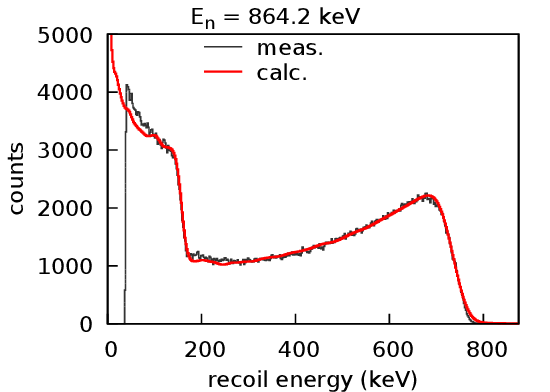 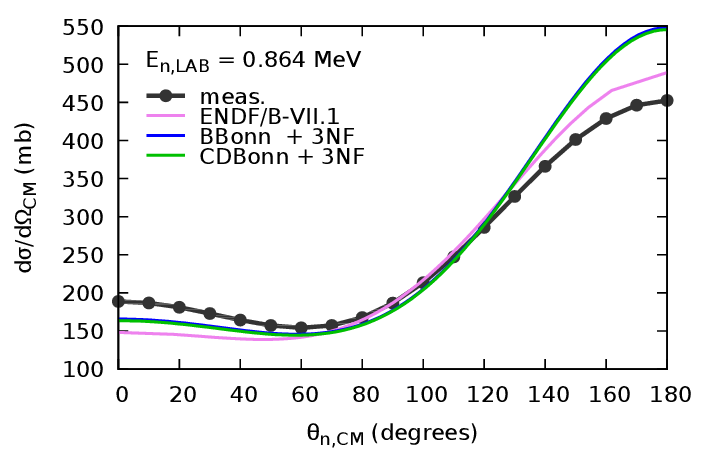 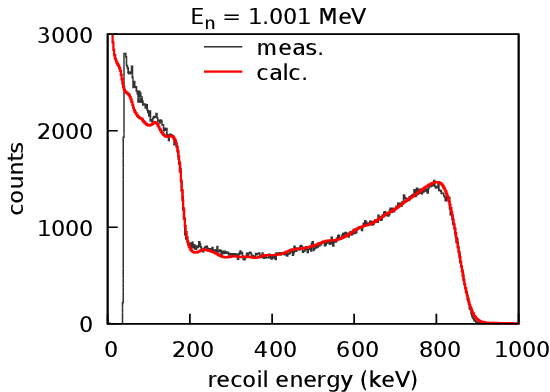 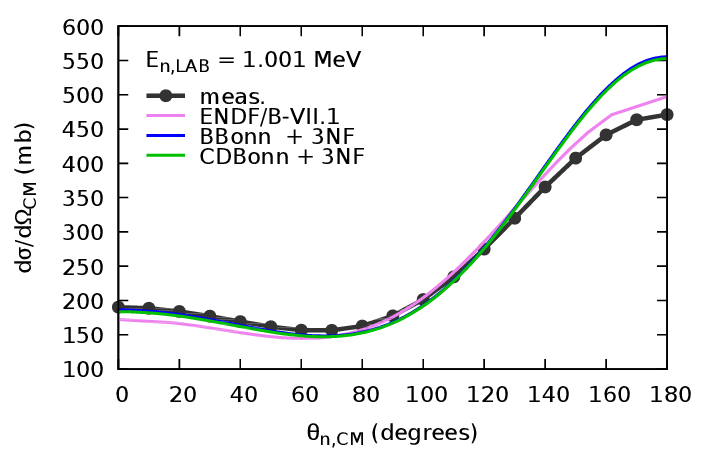 Bologna, 2-7 September 2018
9
EuNPC
results
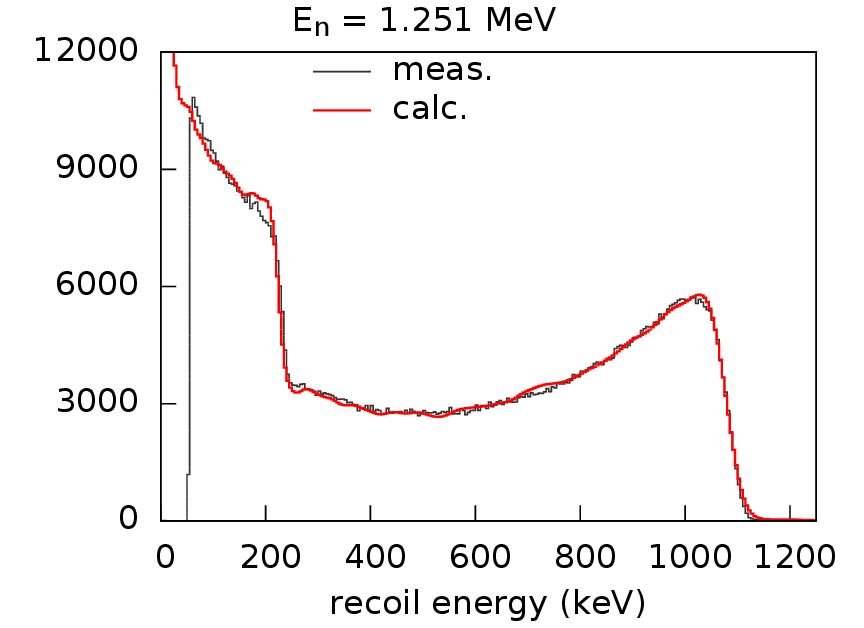 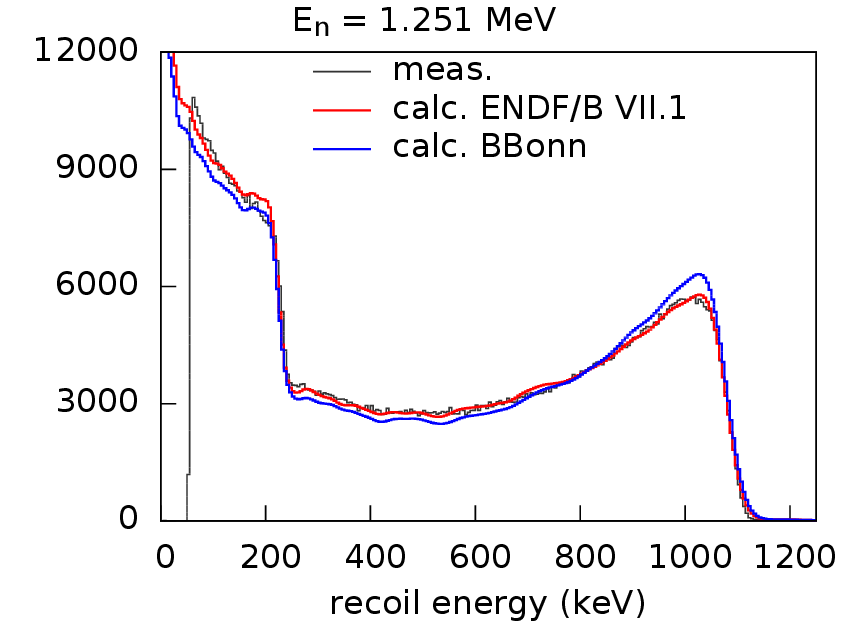 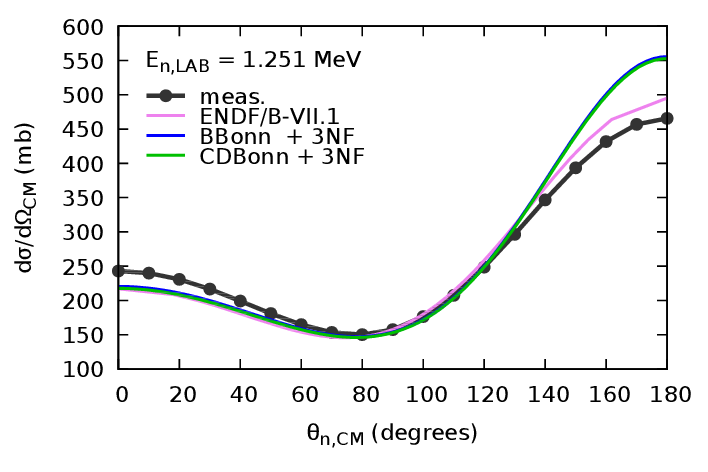 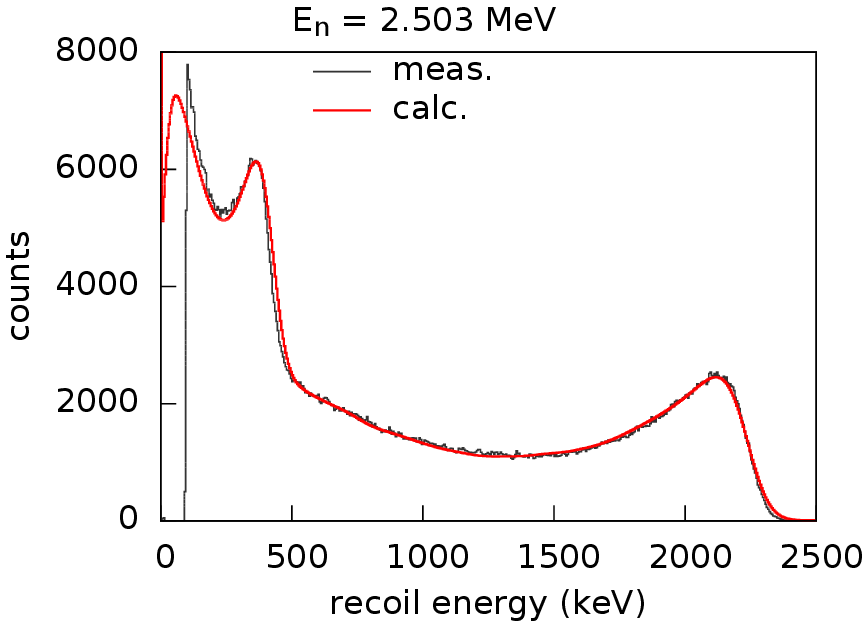 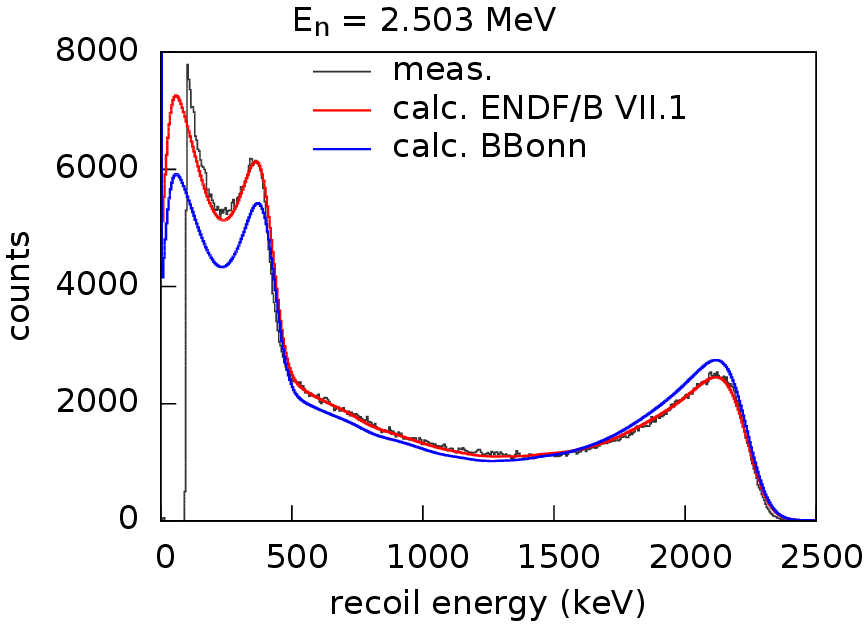 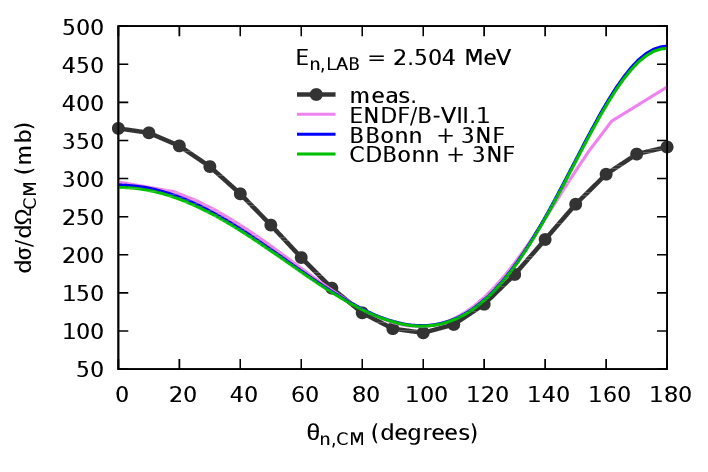 Bologna, 2-7 September 2018
10
EuNPC
comparison with other measurements
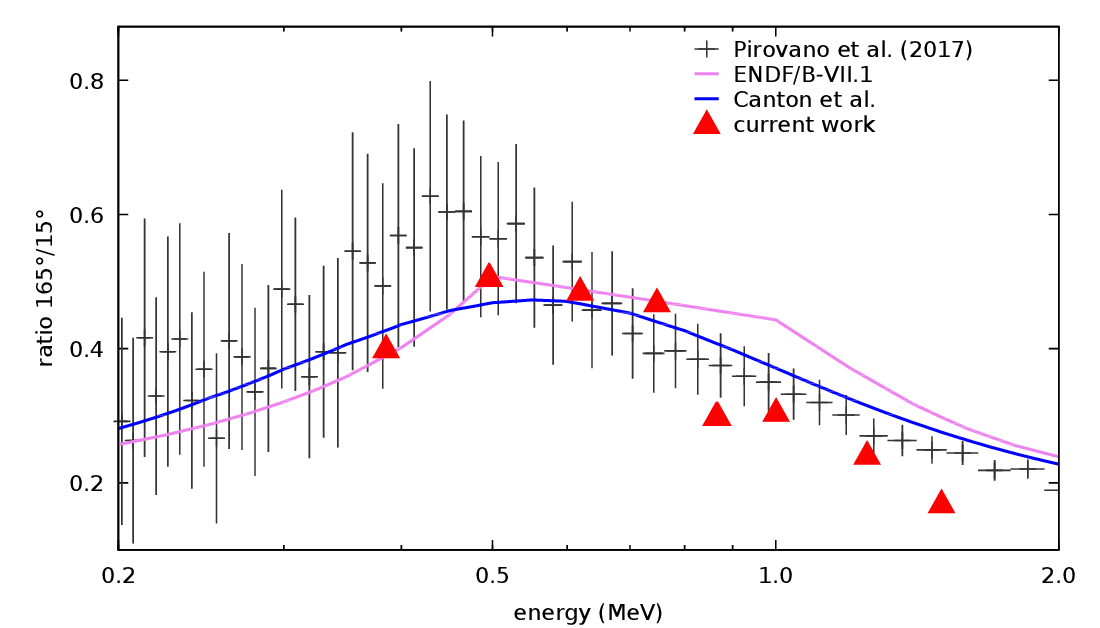 Bologna, 2-7 September 2018
11
EuNPC
conclusions
experimental results 
differential cross sections over a large angular range
for neutron incident energies from 400 keV to 2.5 MeV

limitation: modelling the energy deposition process in the counting gas, especially propane

analysis of the uncertainties ongoing…
preliminary results:
below 750 keV: ENDF/B VII.1 evaluation reproduces the measurements
above: forward/backward asymmetry still not properly described
Bologna, 2-7 September 2018
12
EuNPC